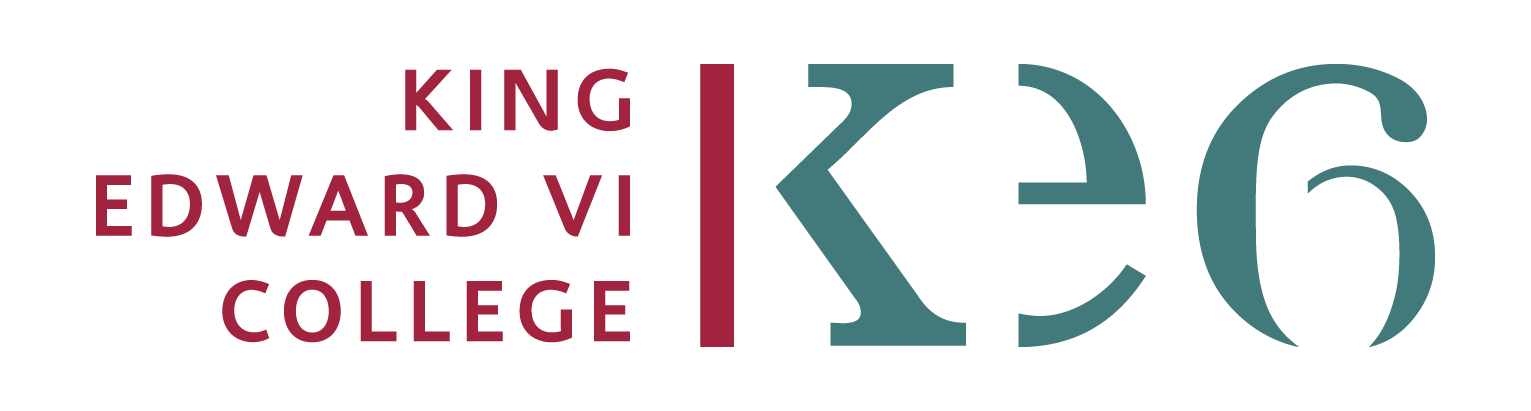 Resources can be found on… 
Teams, Seneca, Bee Business Bee, YouTube
Ongoing Independent Learning: BTEC in Applied Business (exam units)
Stage 3:
Assess
Stage 4:
Review
Stage 1:
Consolidate
Stage 2:
Learn
Rewrite previous practise answers, focusing on developing the skill and knowledge application needed the most.
Complete assessments as directed and take notes on feedback discussions re how to improve.
Summarise class notes, highlighting areas in which you need extra reading
Revisit previous topics and create revision notes.
Complete weekly knowledge quiz prior each week’s lessons.
.
Participate in sessions using business examples from the news to build understanding and analysis.
Review examiners reports for past exam questions to understand awarding body requirements for a Distinction grade.
Attempt past exam questions using  the mark scheme, mark your own work before requesting feedback.
Recall and complete activities and worksheets to consolidate a topic as directed each week.
Refer to past papers provided on Teams aid revision and techniques
Actively engage with assessment feedback, making improvements to answers.
Create a revision timetable  prior to your exam to ensure understanding of all relevant concepts in good time.
Using the unit checklist RAG rate topics, ask a peer/teacher to explain the trickier topics again/ review chapter notes.
Watch recommended videos and business news items to support learning
Engagement with Learning Score…
Boost your number to have the best chance to boost your grade
If you attend lessons and complete the activities set, you are meeting the basic expectations at college, but you are unlikely to meet your minimum target grade
1
4
3
If you complete stages 1-3, you are more likely to be moving towards your aspirational grade
If you complete stages 1-4, you are giving yourself the best chance of meeting your aspirational grade
2
If you complete stages 1 and 2 only, you are unlikely to meet your aspirational grade